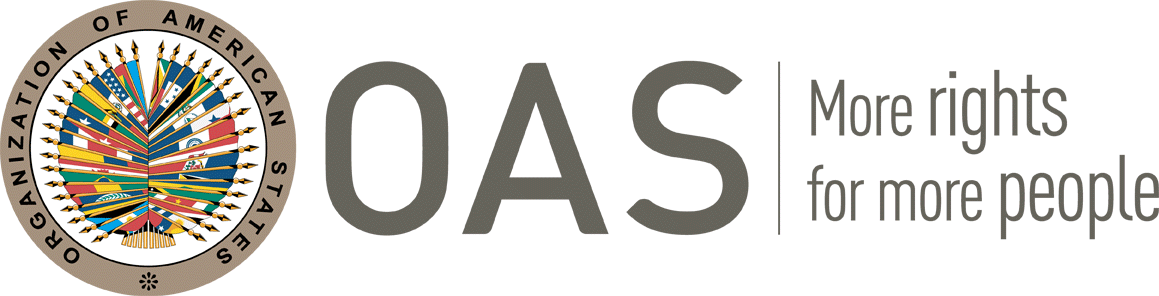 Collaboration Skills
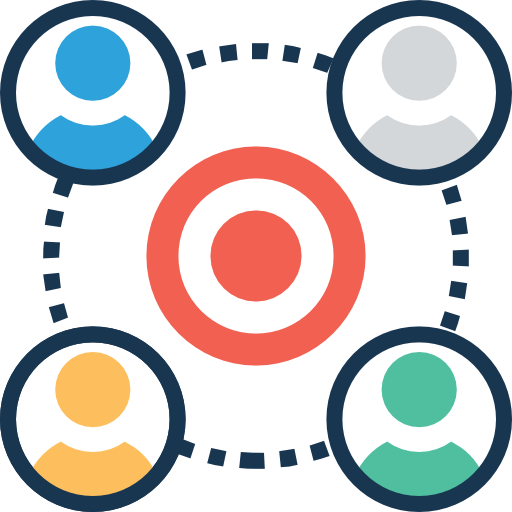 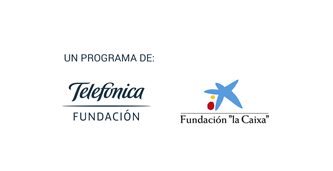 Washington, DC
November , 2020
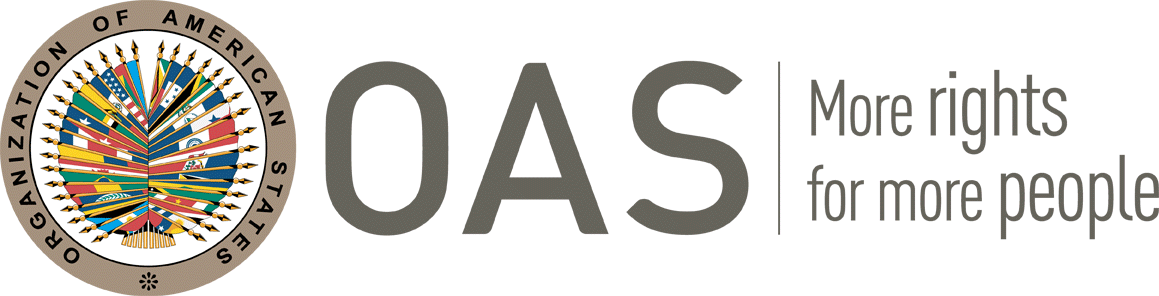 Welcome & agenda    									  5 min
Team work: how much do you know about …? 	10 min
Video   													10 min
Menti.com 
Panel												   		30 min
Closure:  One word in Menti.com 					15 min
Questionnaire 										  	  5 min
Agenda
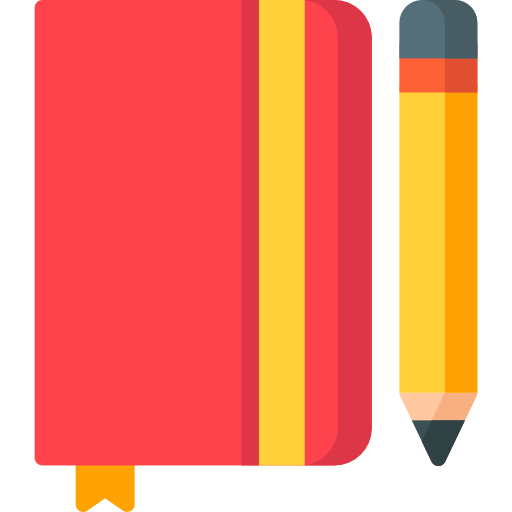 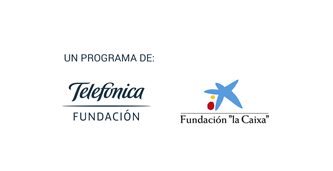 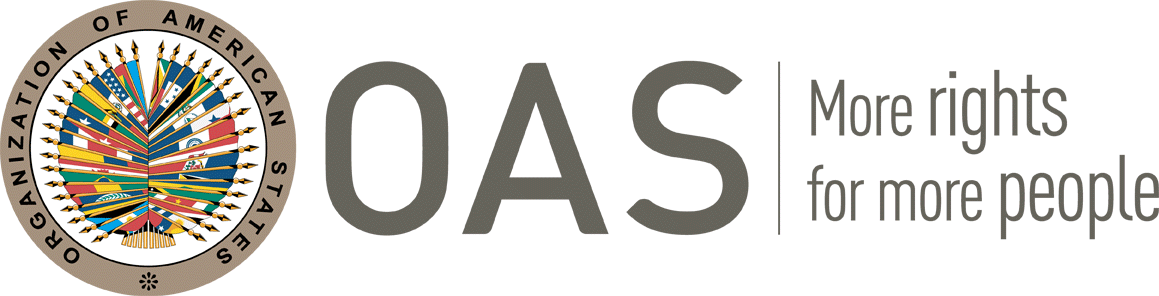 Teamwork:  How much do you know about?
Choose a name for your team.
Get into:  https://wordwall.net/play/6880/617/601
Answer the questions.
Check leaderboard to see the winner.

Time: 10 min
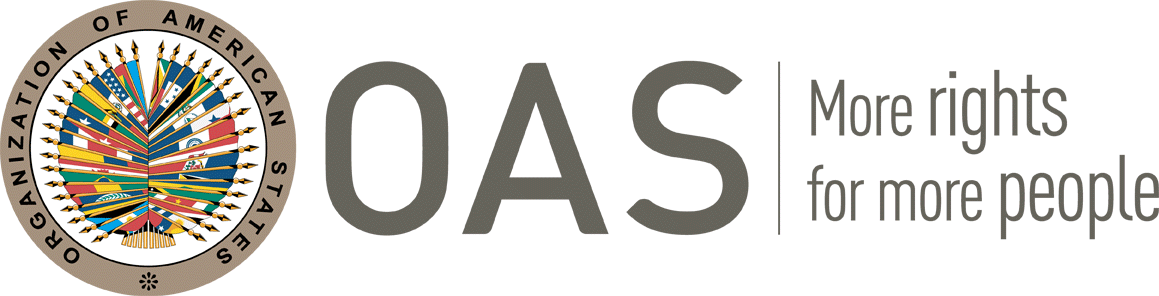 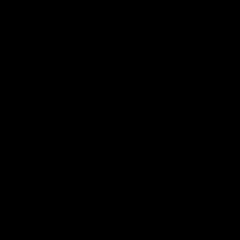 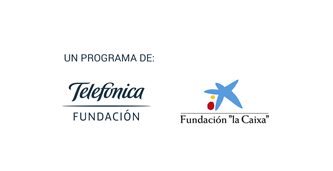 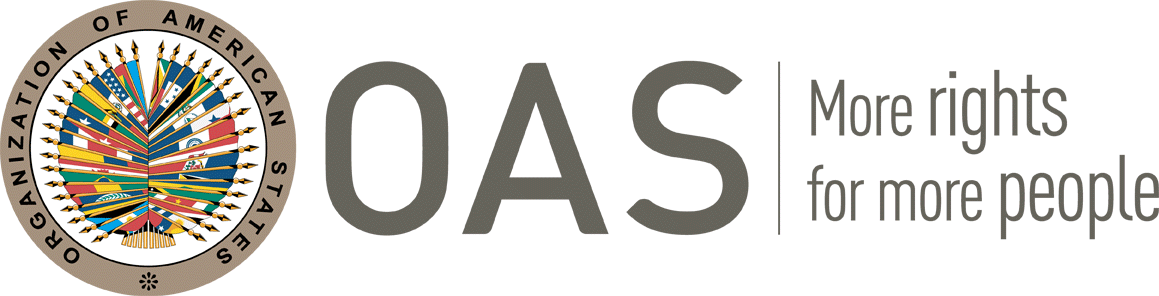 Which collaboration skills did you identify on the video?
menti.com

code: 34 48 99 7
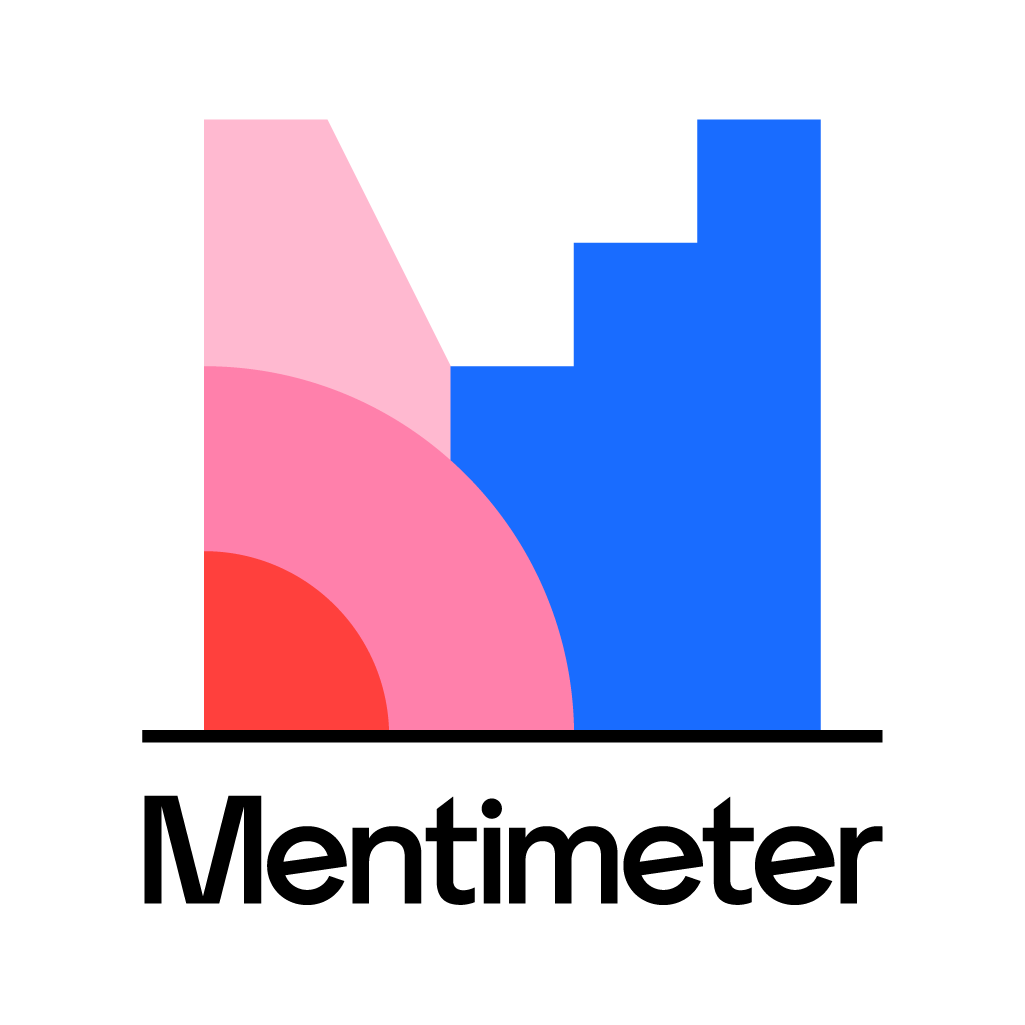 Panel Conversation
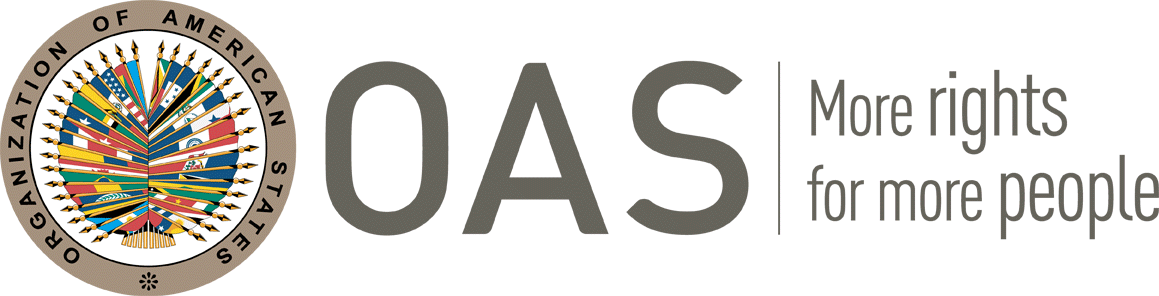 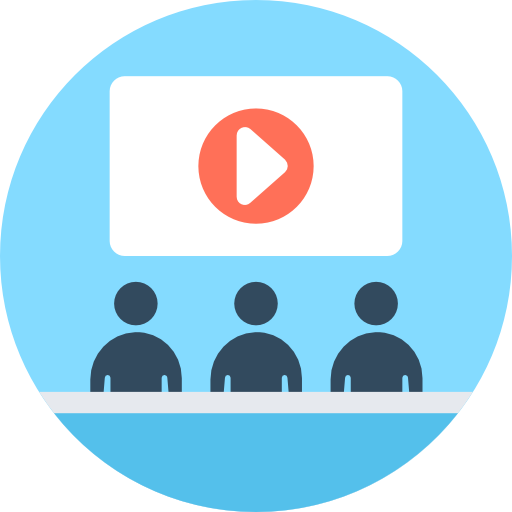 Selwyn Griffith
Wil Campbell
Esther Brathwaite
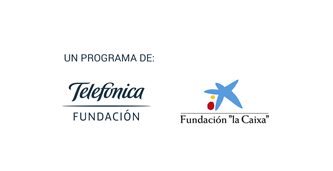 Washington, DC
November 18, 2020
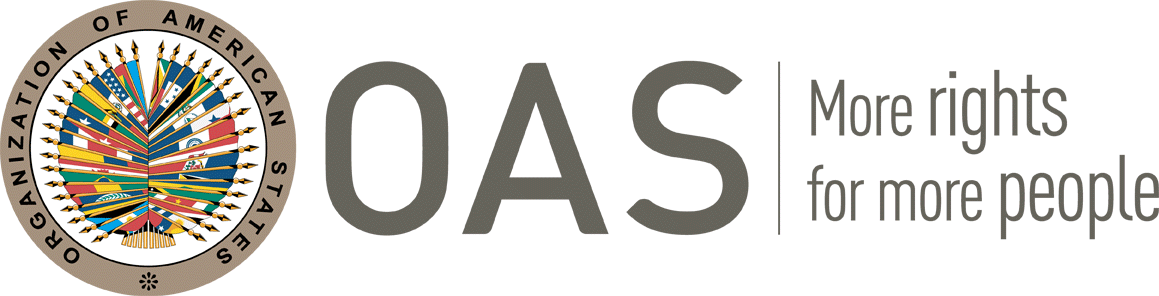 Which are the fundamental collaboration skills to be developed at school?
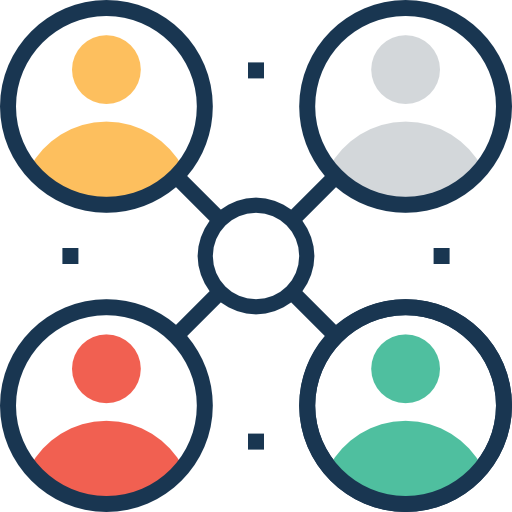 Esther Brathwaite
Fundamental collaboration skills (teacher-student collaboration skills)
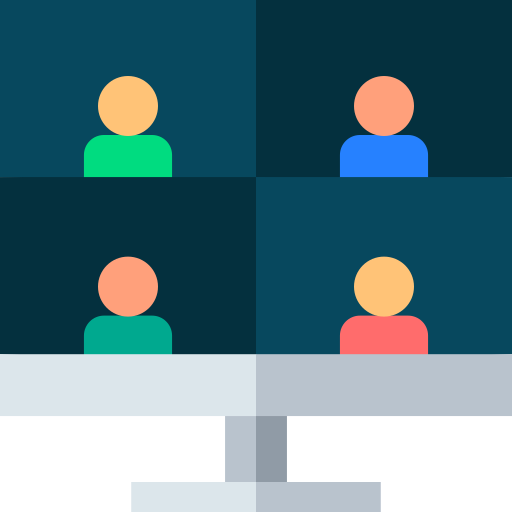 Establish the goals and expectations (consensus on what the project is about)
Select the teams and the size of the group (articulation, negotiation, eye contact ..)
Establish the protocols of collaboration (rules for listening and speaking)
Establish the roles for each team member and group interaction
Use real world problems - evoke emotion
Assess the final product
BIGGEST COMMUNICATION PROBLEM: WE DO NOT LISTEN TO UNDERSTAND, WE LISTEN TO REPLY
Fundamental collaboration skills (teacher-teacher collaboration skills)
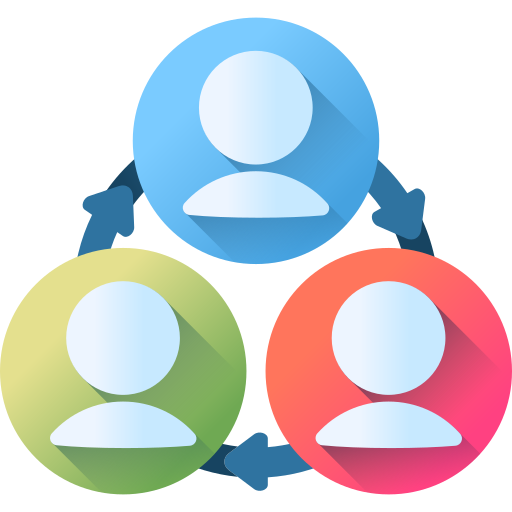 Build relationships
Take time to plan together
Help each other out
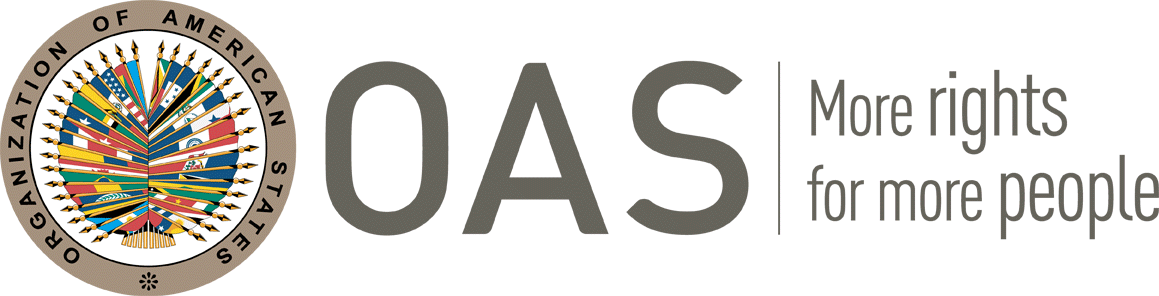 How can we facilitate and enhance collaboration during and post COVID19 on virtual platforms?
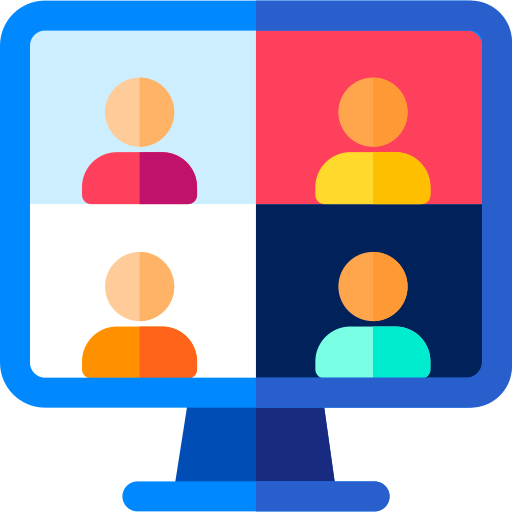 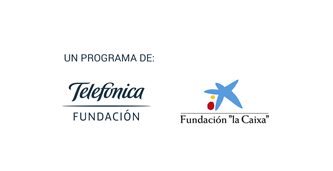 Wil Campbell
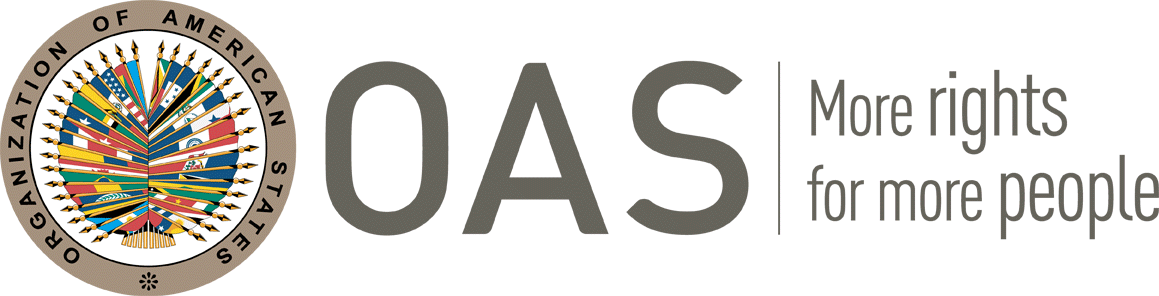 How collaboration skills may be promoted in online classes?
Project-based learning
Hands-on activities
Walls of discussion 
Blogging
Team work: select which students will work together, size the groups, teach how to listen, set rules, make goals and expectations, assign roles, different tasks for different groups.
Collaborative activities
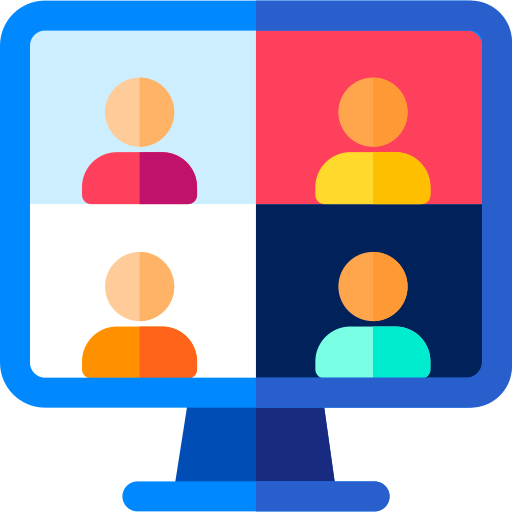 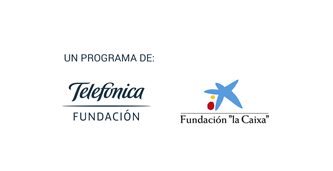 https://www.menti.com/3fa7smmyg3
43 32 25 4
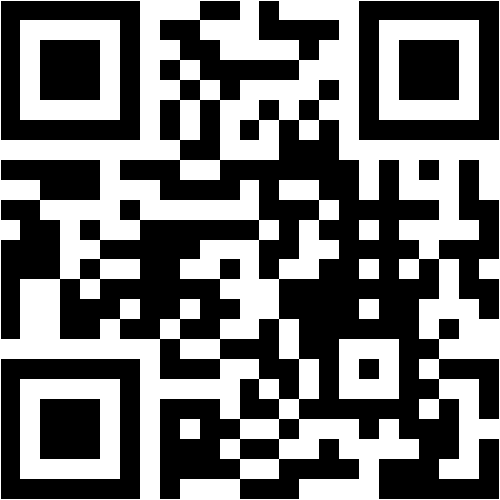 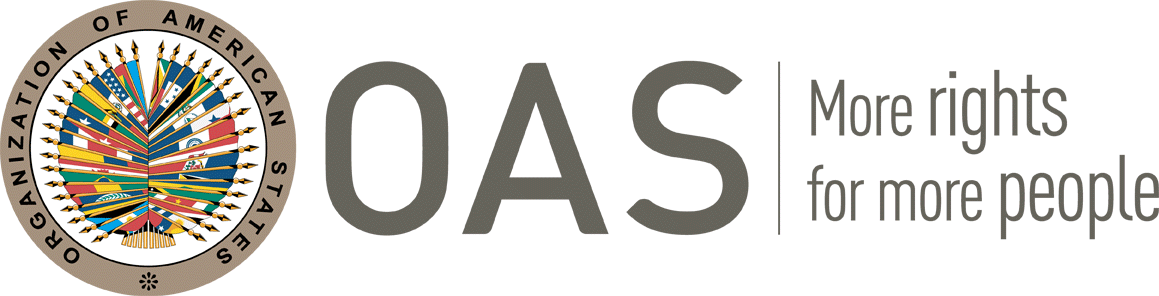 Digital resources to enhance collaboration skills?
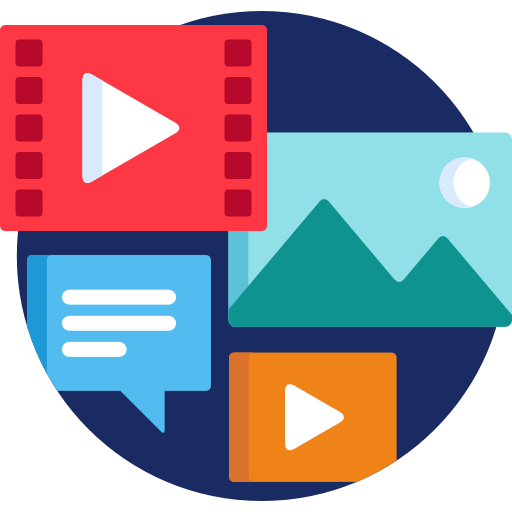 Selwyn Griffith
Google for Education
Google Docs
Google Sheets
Google Slides
Classroom 
Drive 
Jamboard
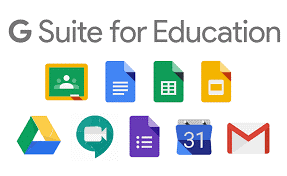 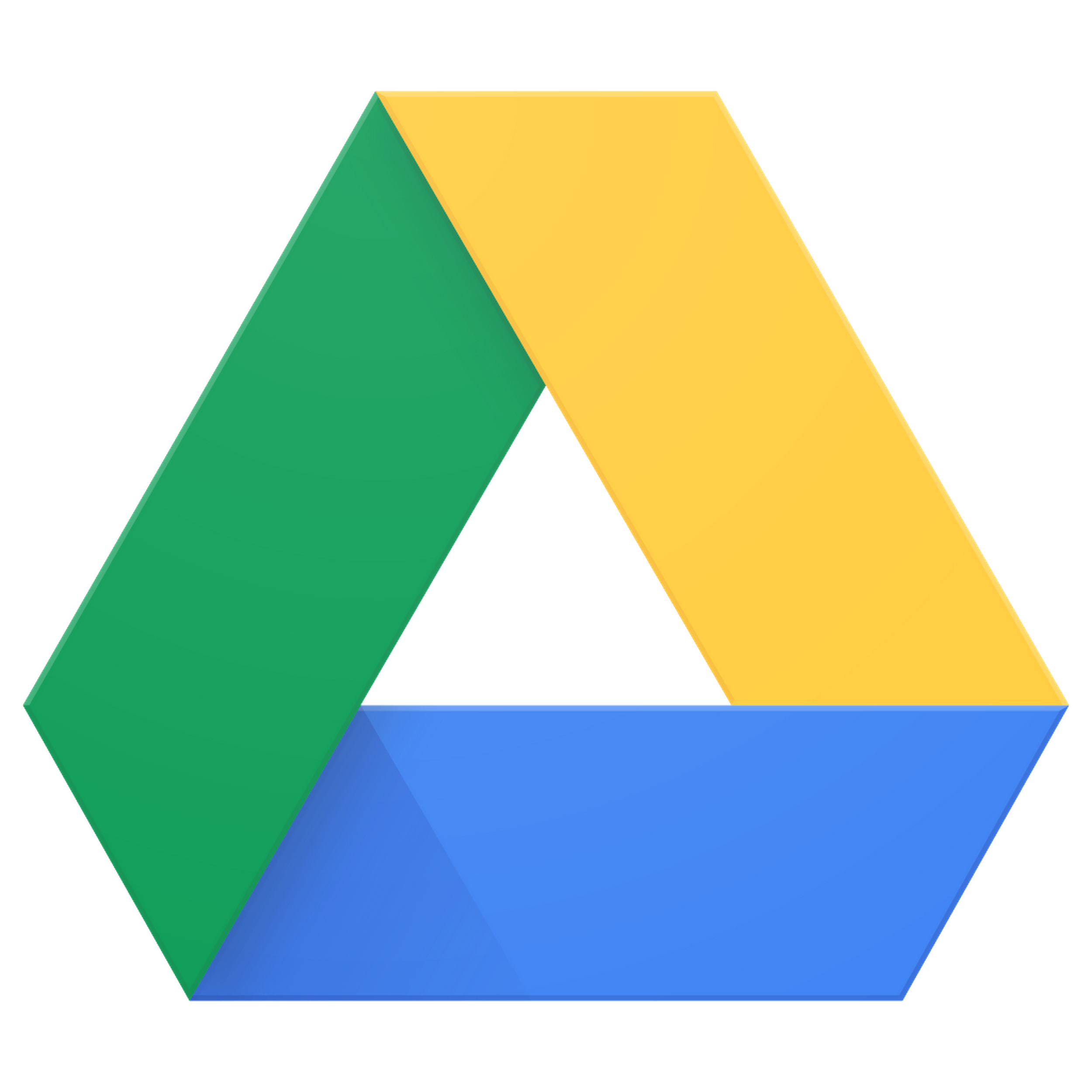 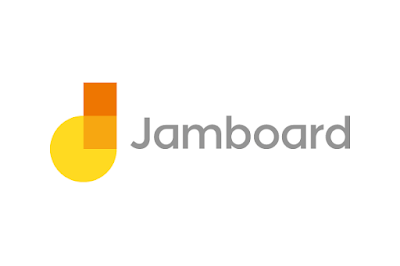 Virtual WhiteBoard
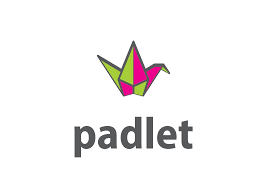 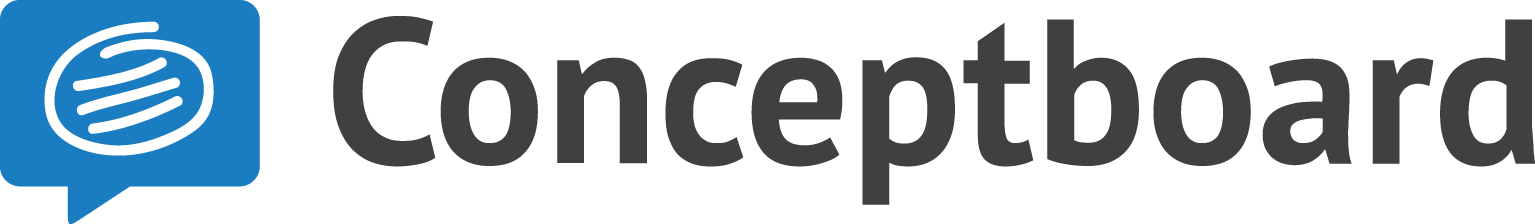 Vídeo Calls
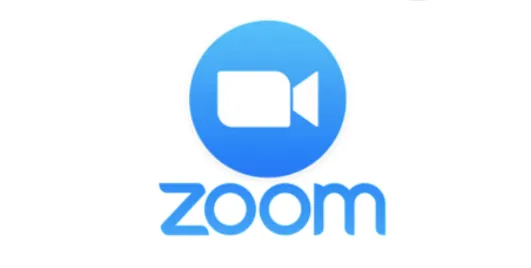 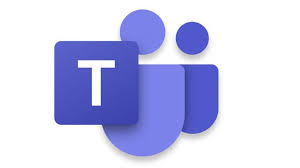 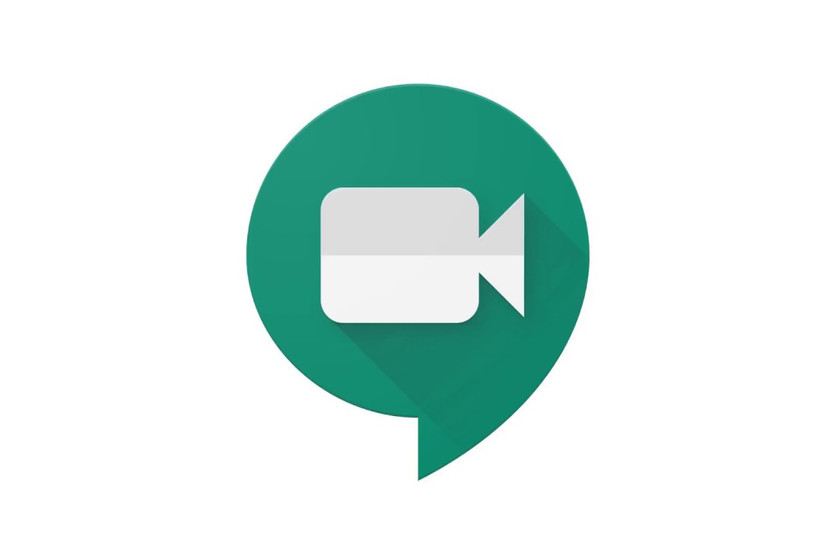 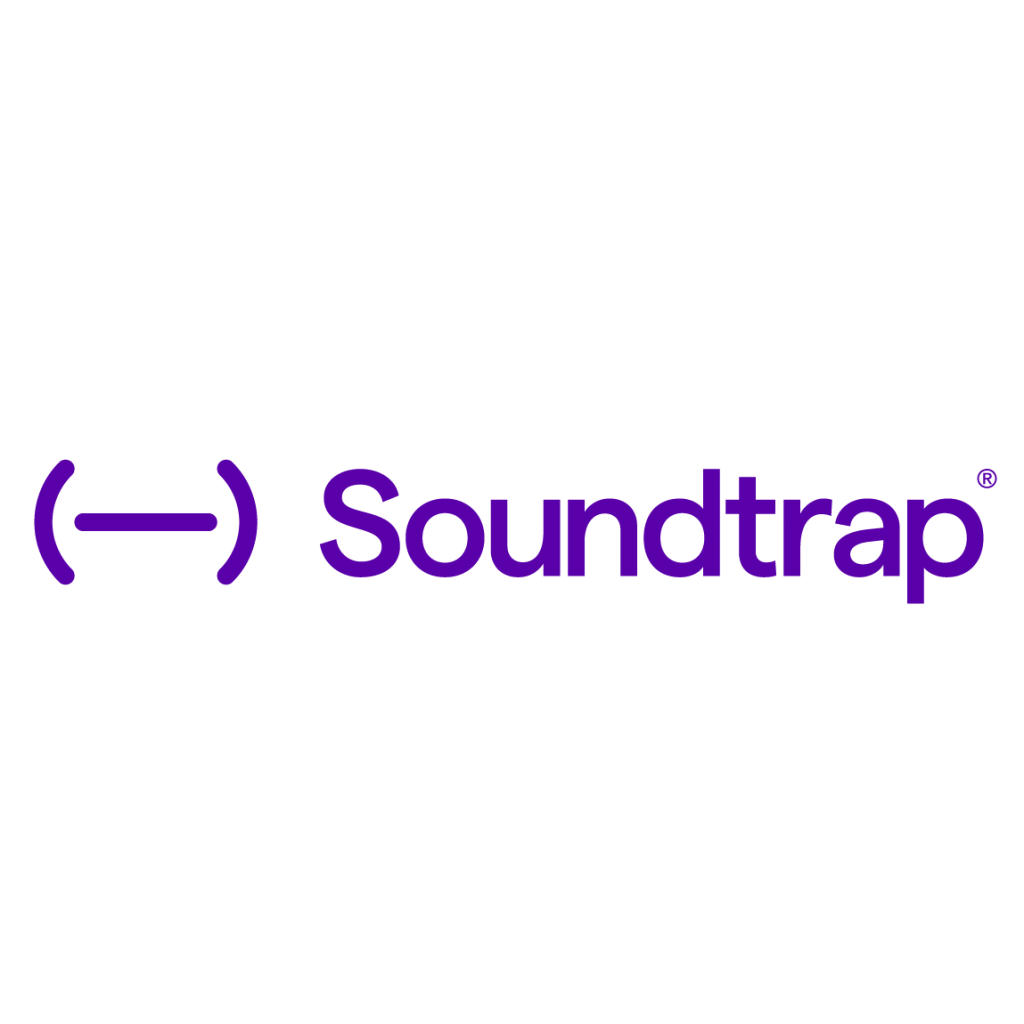 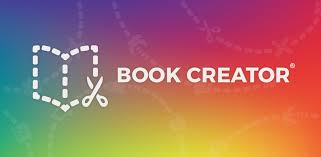 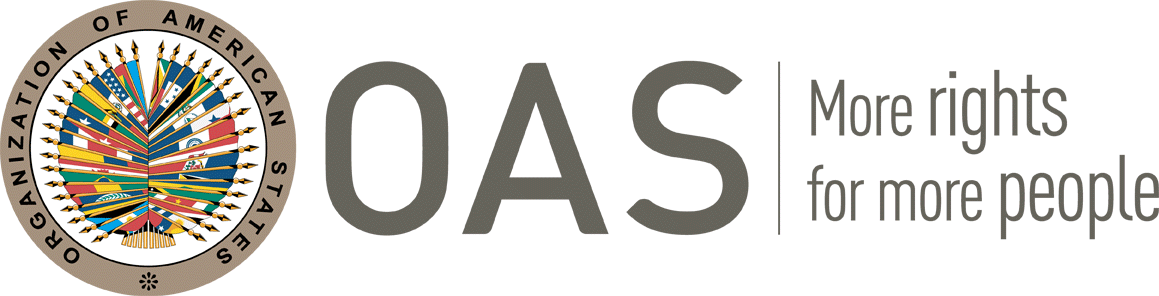 Virtual team building has the power to make remote teams feel as tight-knit as on-site teams. This is especially true if you leverage purpose, vision, and enthusiasm to plan crowd-pleasing virtual team building activities.
By Ashley Bell
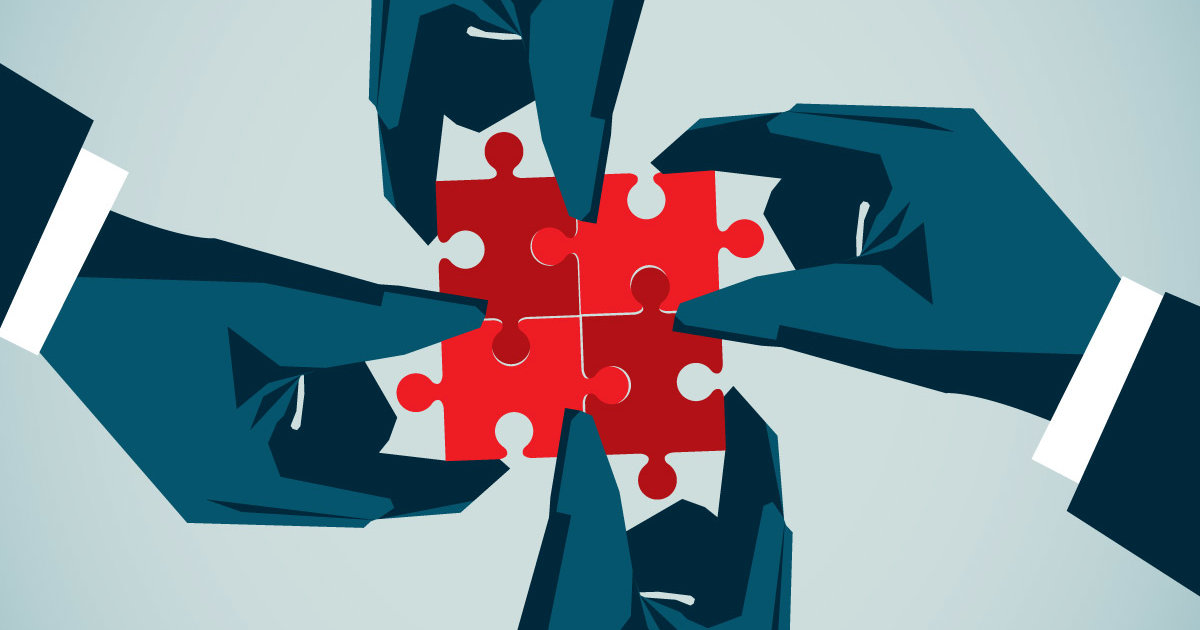 What Are Teamwork Skills?
Regardless of your role, you need to be able to work well with others and convey your teamwork skills to hiring managers, recruiters, and prospective employers. Scan any job listing, and you’ll see that even ads that seek “self-starters” also inevitably use the phrase “team player.” Those who have teamwork skills like communication and a positive attitude can help a team be more productive.
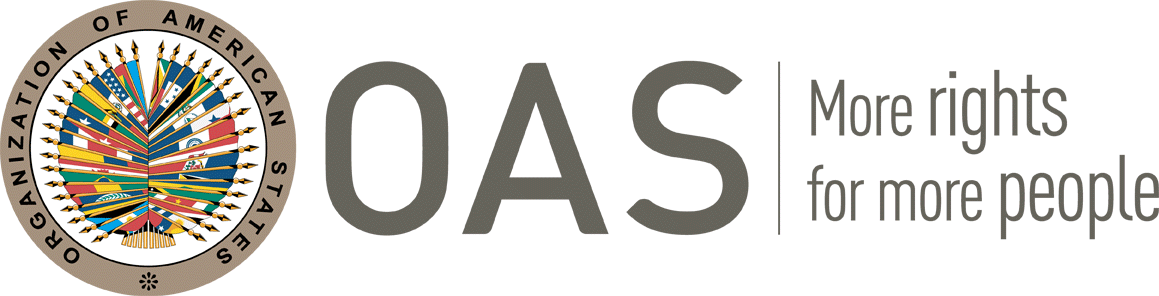 Open Mic Virtual Icebreaker
Time: About 10 minutes
How-to:
Give everyone a heads up that they will have about a minute at the beginning of the meeting to take the virtual stage.
Ask them to find or write an icebreaker joke, read a poem, sing a song, play the mandolin—anything they want!
Start your meeting with these glorious performances.
Allow ten seconds in between each for a rush of snaps and applause.
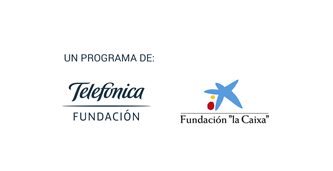 2. Think-Pair-Share
The think-pair-share technique is a classroom collaborative learning staple that instructors can easily reproduce online. Students work together in pairs to analyze, evaluate, or synthesize a topic and then share their findings with the rest of the class.
To enact the think-pair-share technique, you have to — you guessed it — pair off students (groups of three also work). The instructor poses a question at the end of class; before the next session, the groups meet and discuss their responses. The question should be open-ended to provoke thoughtful discussion. Then ask the students to share their answers either during class or on a discussion board thread.
Think-Pair-Share
Having students talk through their answers with another person before bringing them to the class boosts the quality of the discussion. Unlike in a traditional classroom where only volunteers who raise their hands get to participate, every person in the class gets a chance to reflect and share with another person.
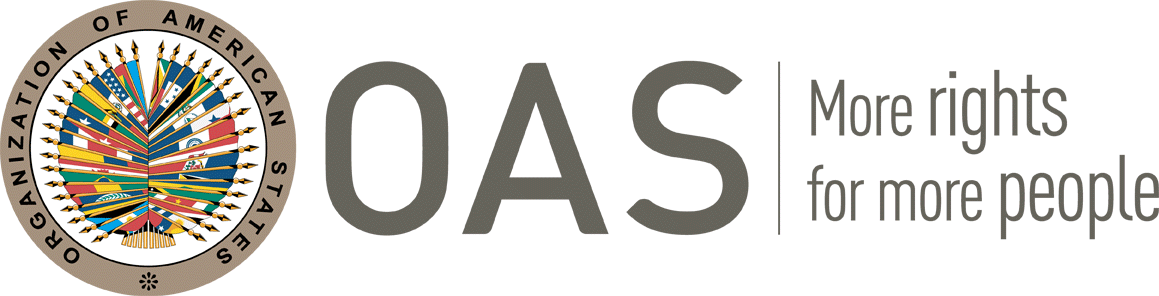 Some other activities that can promote collaboration are:
1. Jigsaw Technique
2. Brainwriting
3. Daily Discussion Questions
4. Break-Out Group Discussions
5. Peer Review
6. Scaffolding
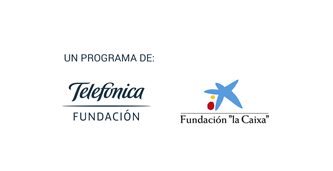 What are some collaboration skills that you look for when working within a team?
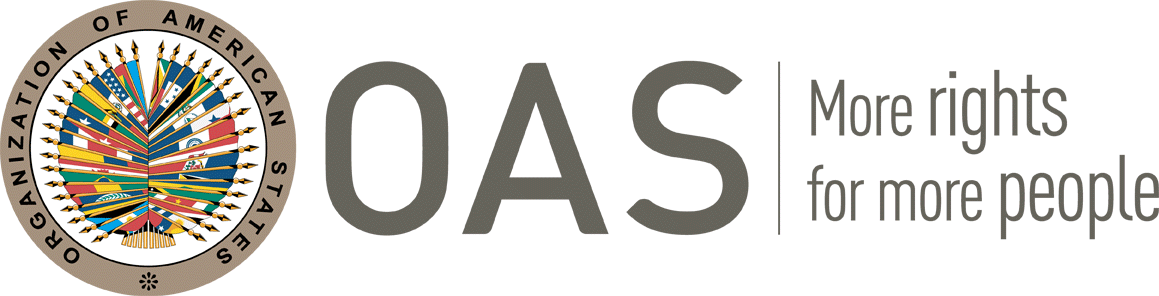 In one word, what did you learn today?
menti.com

code: 34 48 99 7
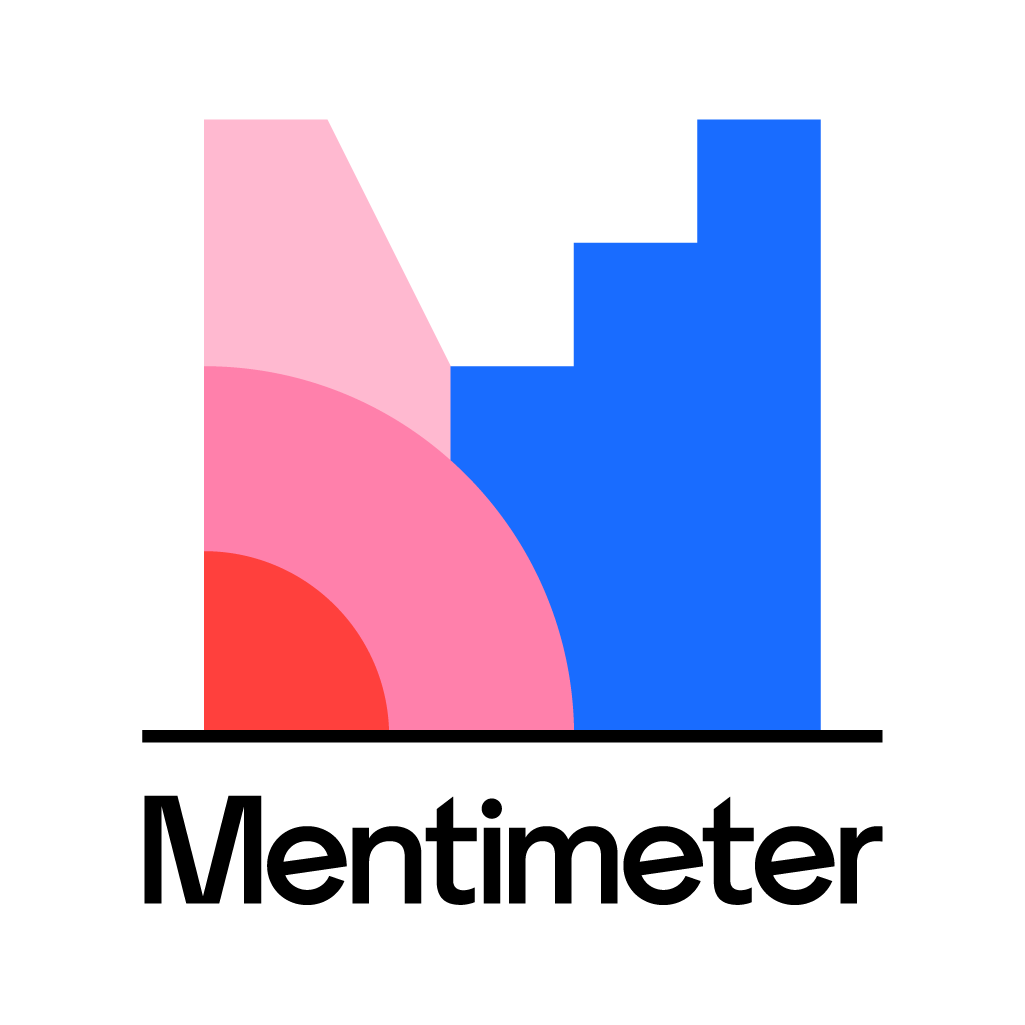 Resources:
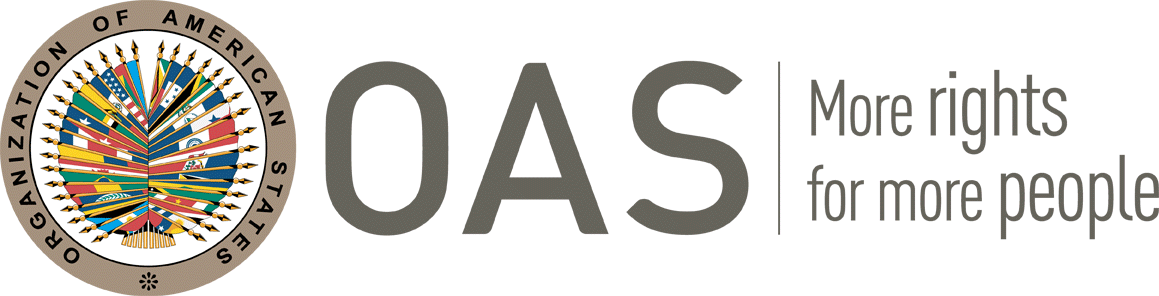 The Power of Teacher Collaboration     https://www.teachingchannel.com/blog/teacher-collaboration
Ten Strategies to Build Student Collaboration in Classroom https://gsehd.gwu.edu/articles/10-strategies-build-student-collaboration-classroom
Deeper Learning: A Collaborative Classroom Is Key https://www.edutopia.org/blog/deeper-learning-collaboration-key-rebecca-alber
Video: The Deep Dive: ABC Nightline - IDEO Shopping Cart (2009)
https://www.youtube.com/watch?v=M66ZU2PCIcM
Collaborating Learning https://teaching.cornell.edu/teaching-resources/engaging-students/collaborative-learning
20 Collaborative Learning Tips and Strategies for Teachers (image)
https://www.teachthought.com/pedagogy/20-collaborative-learning-tips-and-strategies/
Seven Online Collaborative Learning Strategies to Keep Students Engaged While At Home
https://www.eduflow.com/blog/online-collaborative-learning-strategies-to-keep-students-engaged-while-at-home
Collaboration Skills:  https://www.youtube.com/watch?v=qi9nVpc9gq4
https://www.gettingsmart.com/2019/10/5-ways-to-build-collaborative-learning-skills-in-and-out-of-the-classroom/
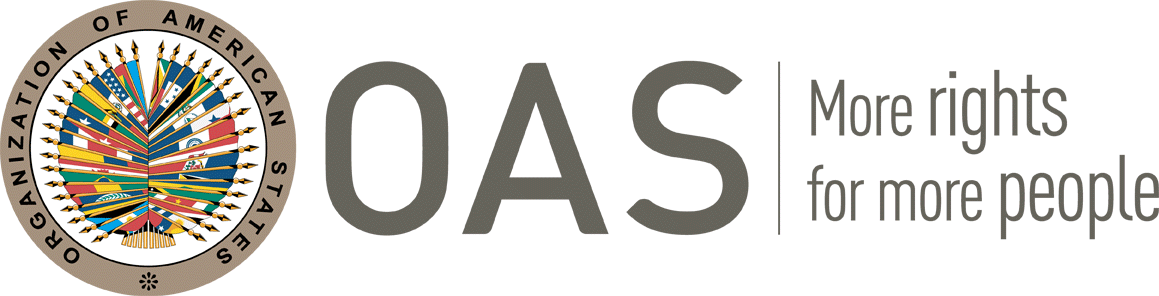 Please answer this questionnaire
http://gg.gg/n1r2s
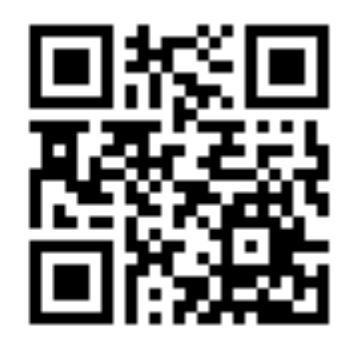 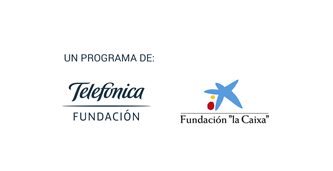 “ . . . communication and shared identity within a team can mediate the effects of physical separation.”